Client Onboarding
Orientation
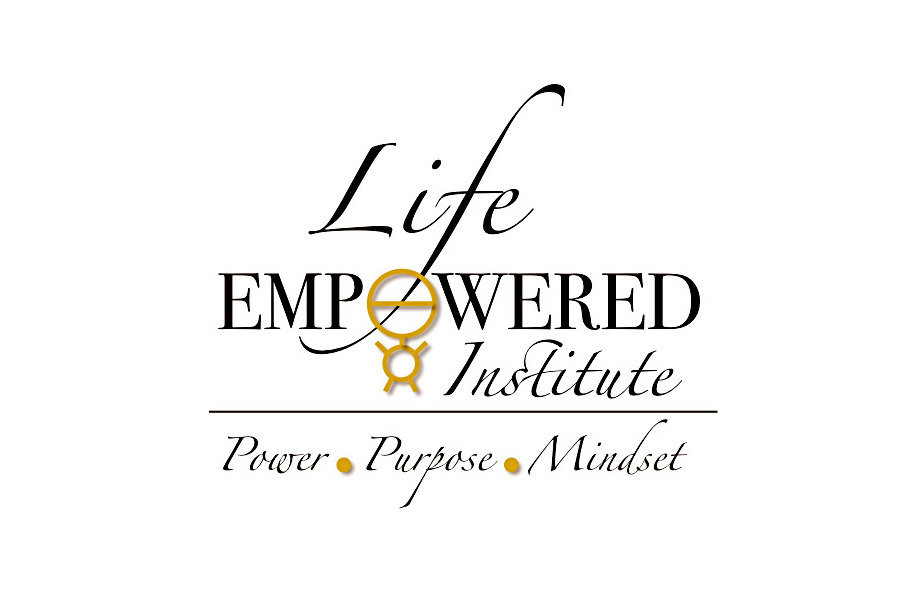 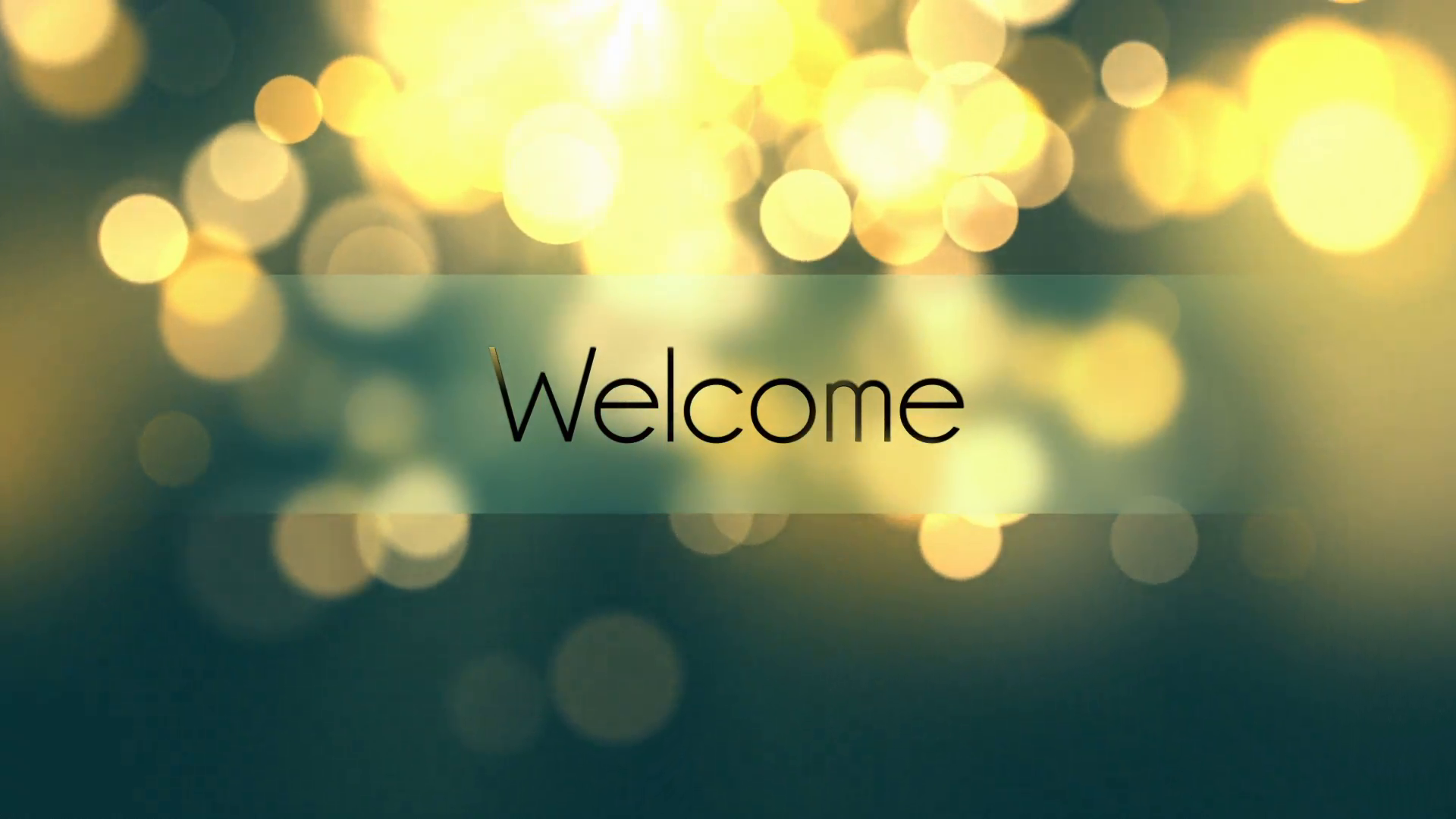 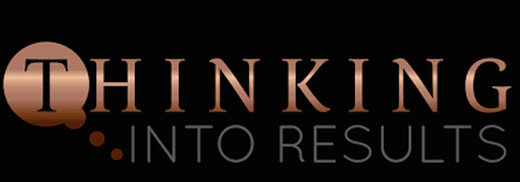 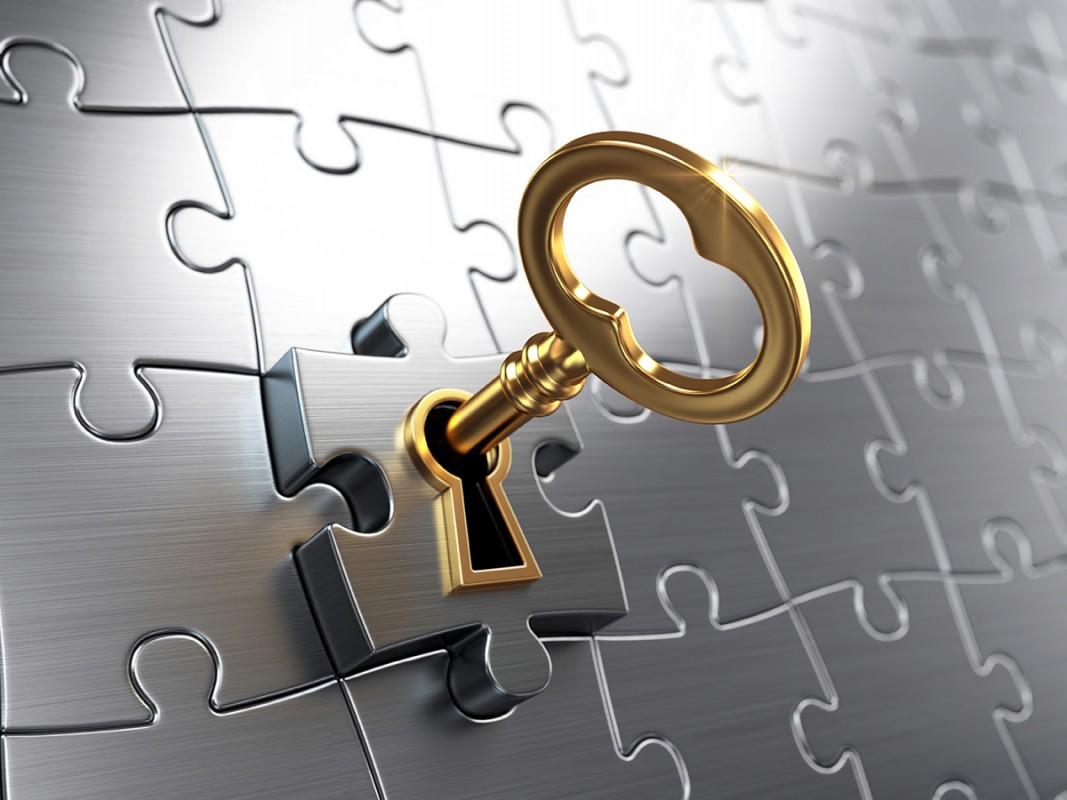 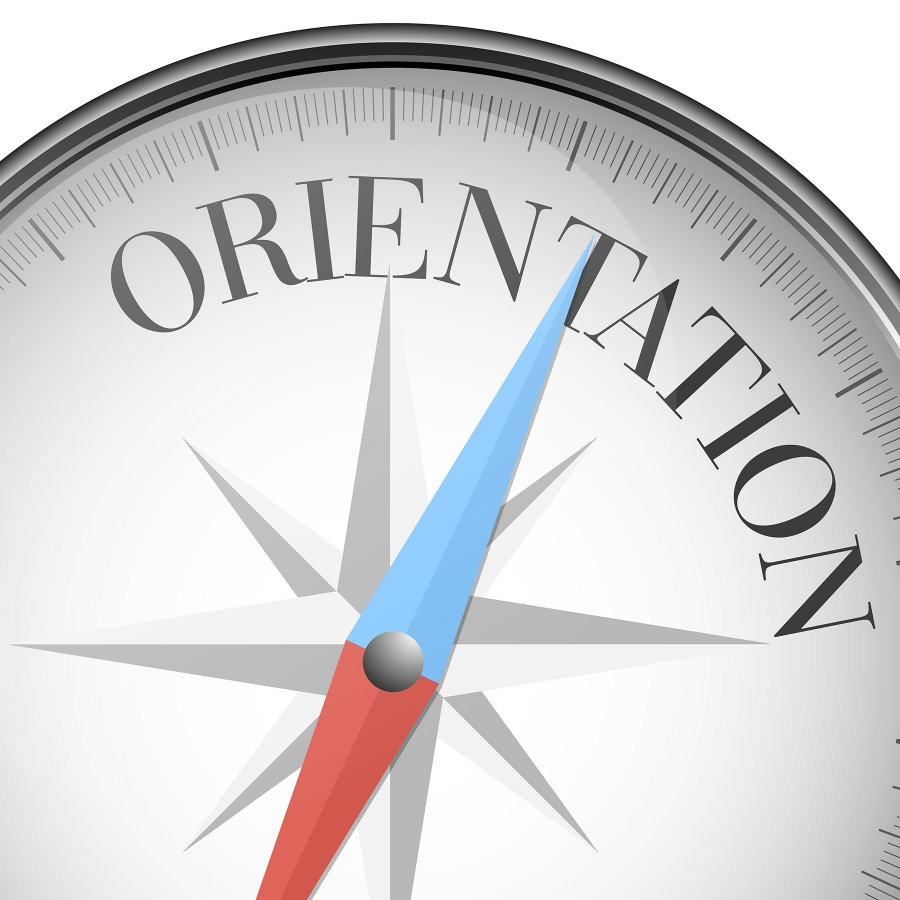 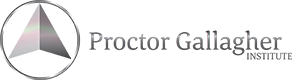 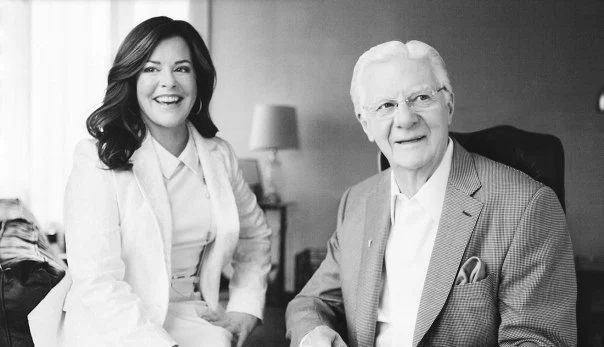 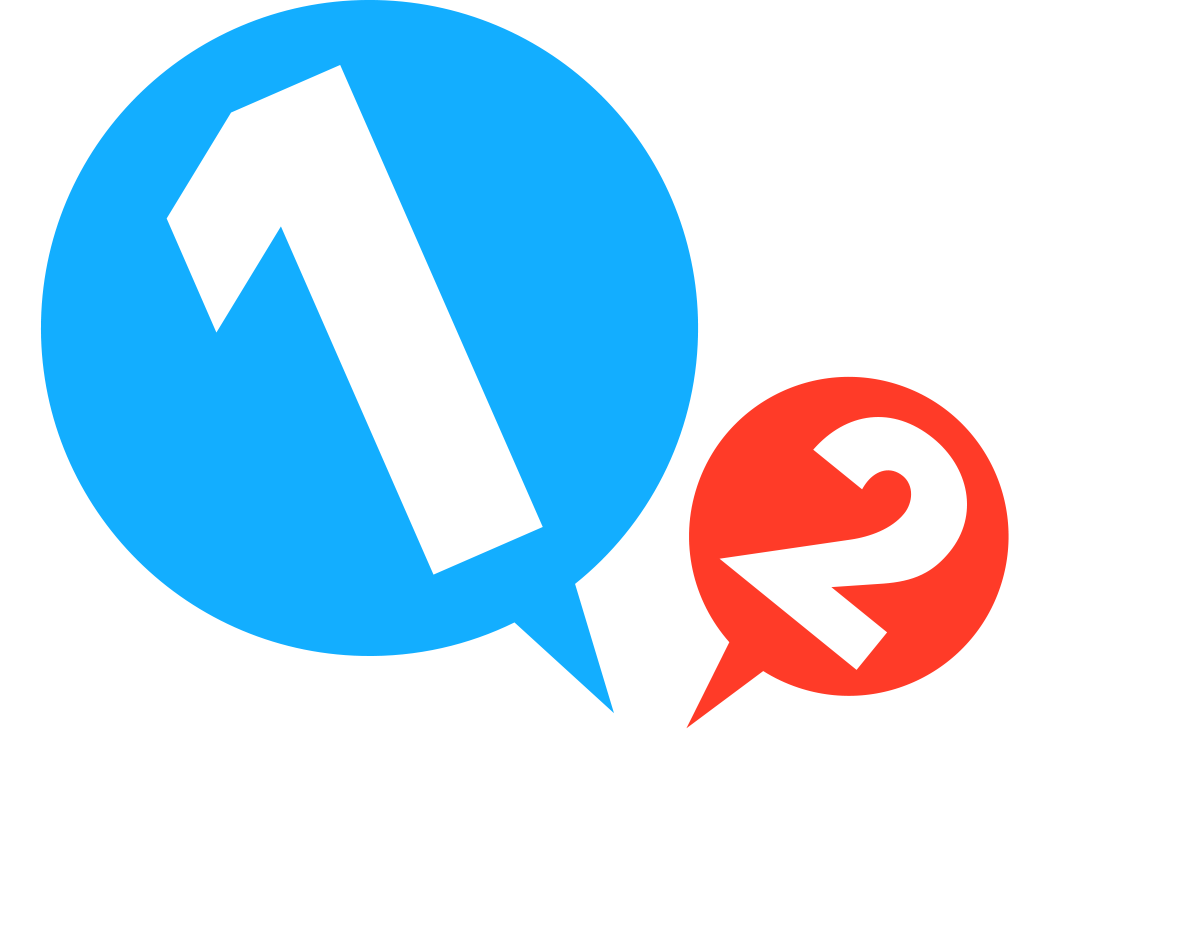 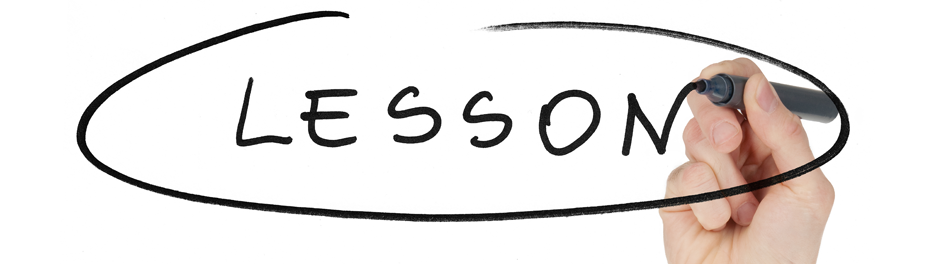 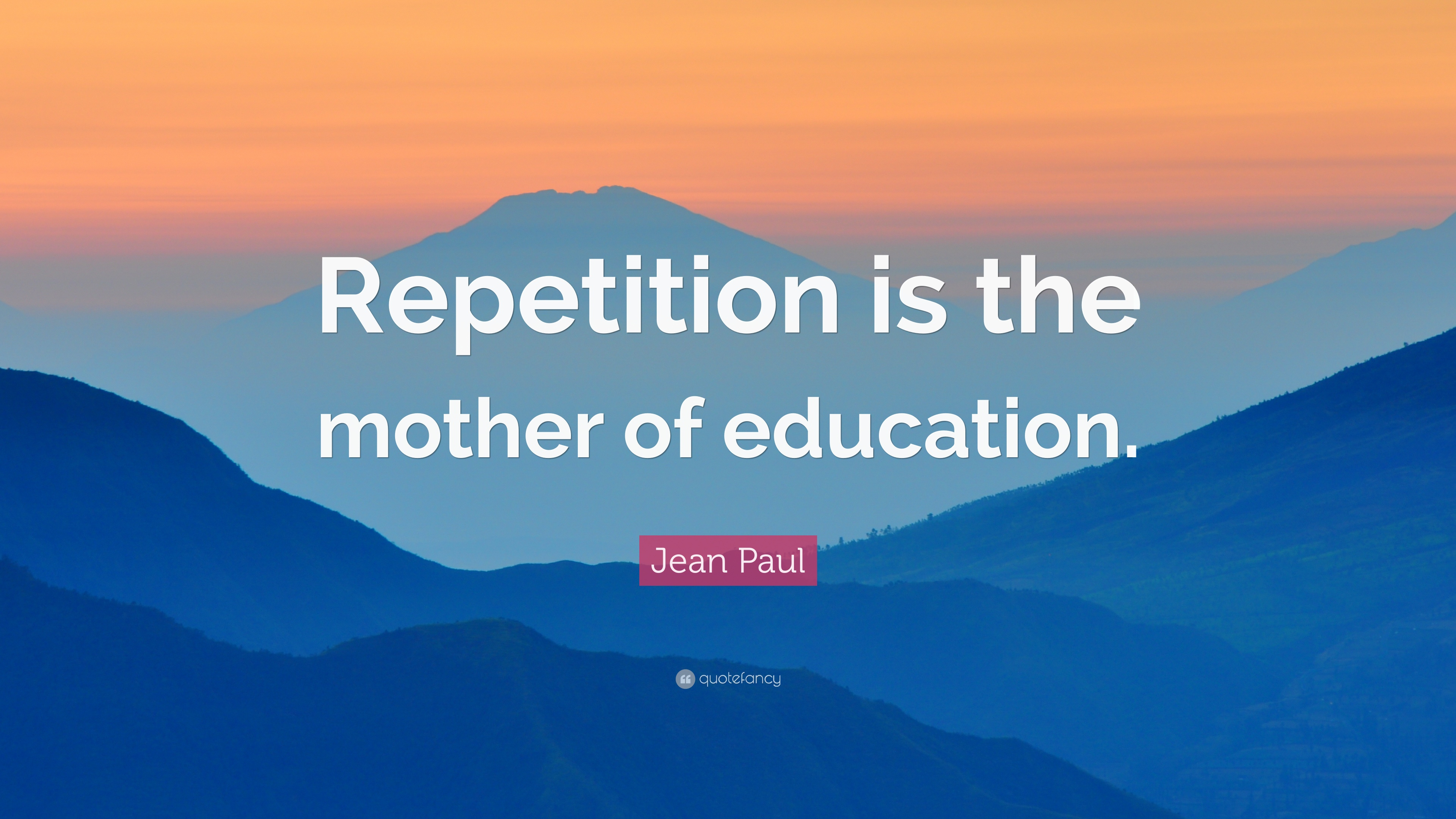 Why Repetition Is Necessary
When Changing Paradigms
This Is A THOUGHT   FREQUENCY
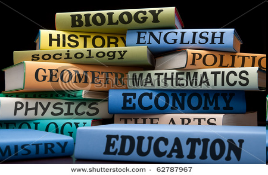 v
Red Line Above Represents You Listening To The Recording
PARADIGM
Results
Yellow Line Represents You Thinking About An Idea, Not Listening
IDEA Hits Your        Conscious Mind
White Line Above Represents The Sound Of  A Recording  Playing
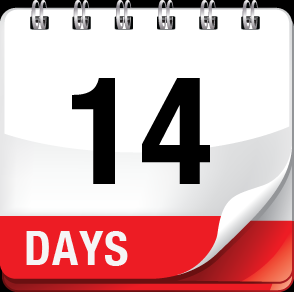 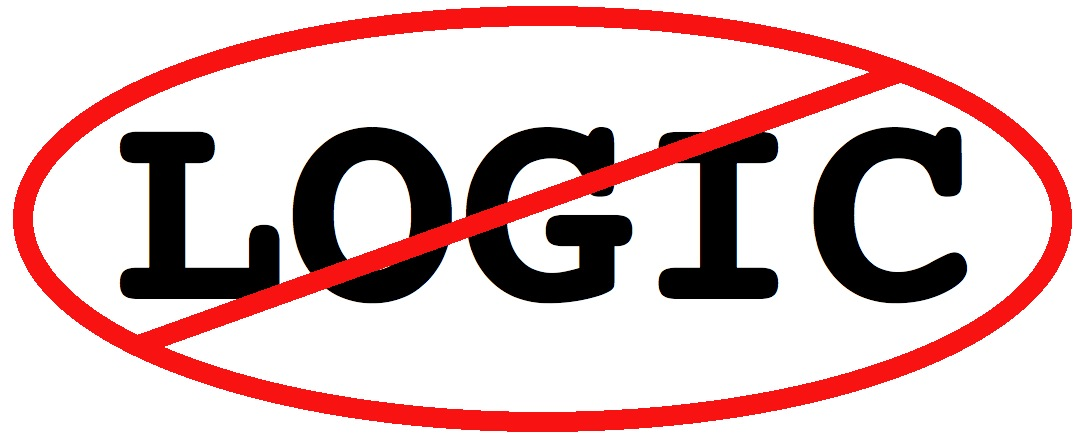 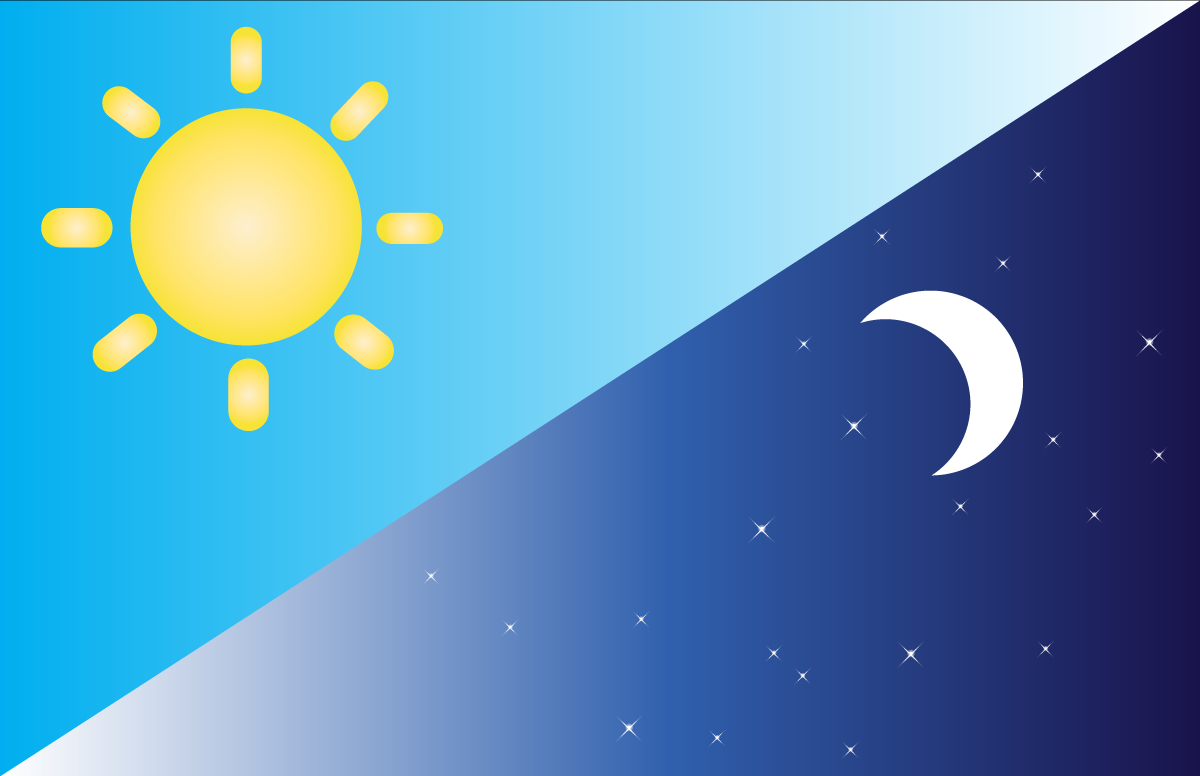 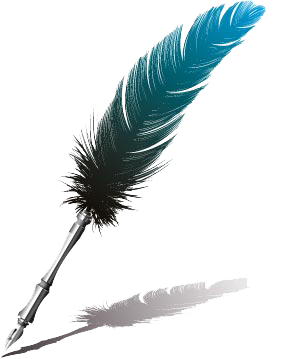 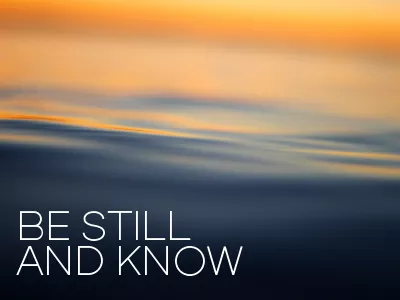 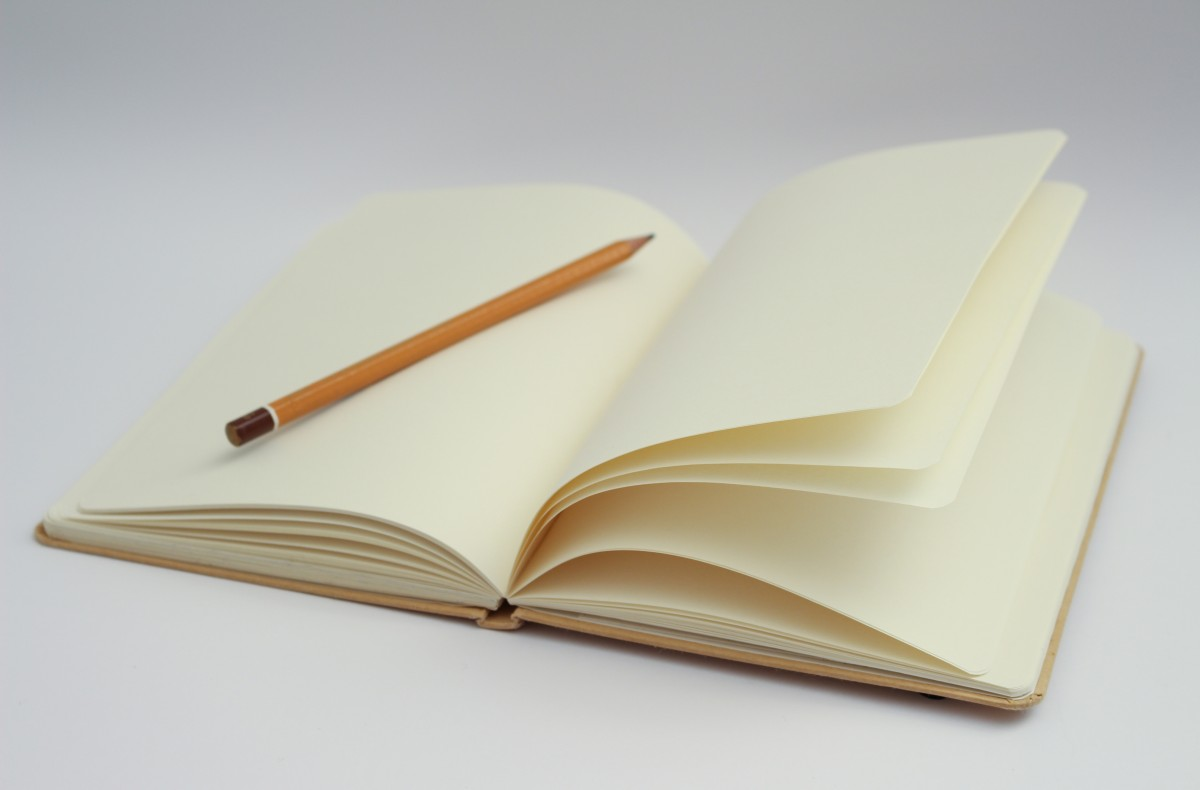 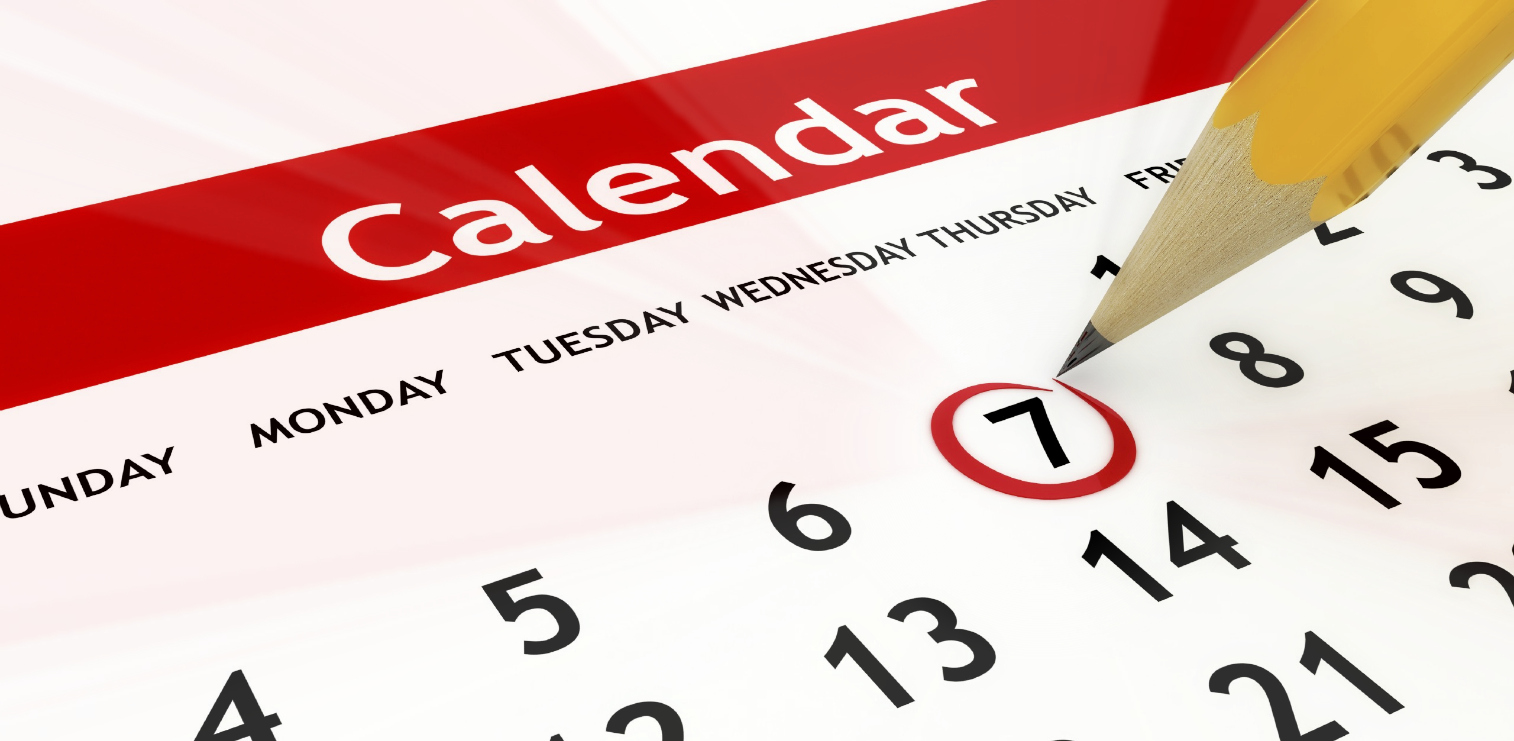 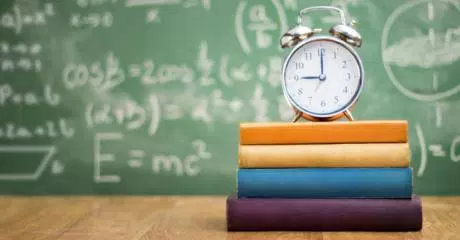 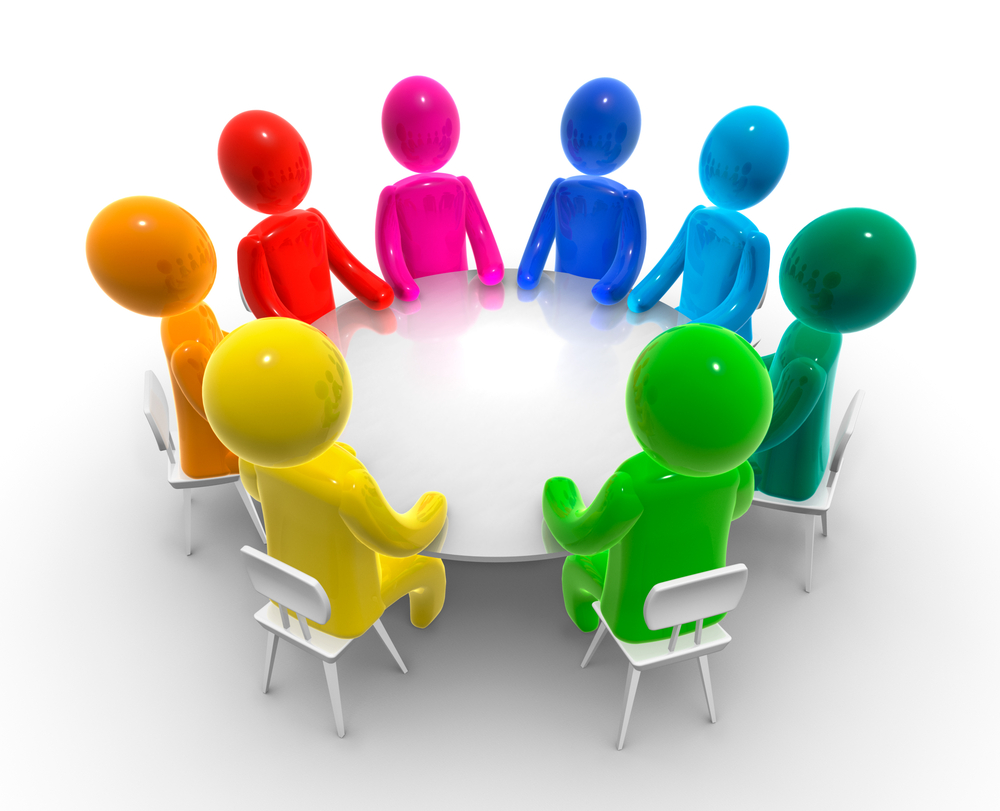 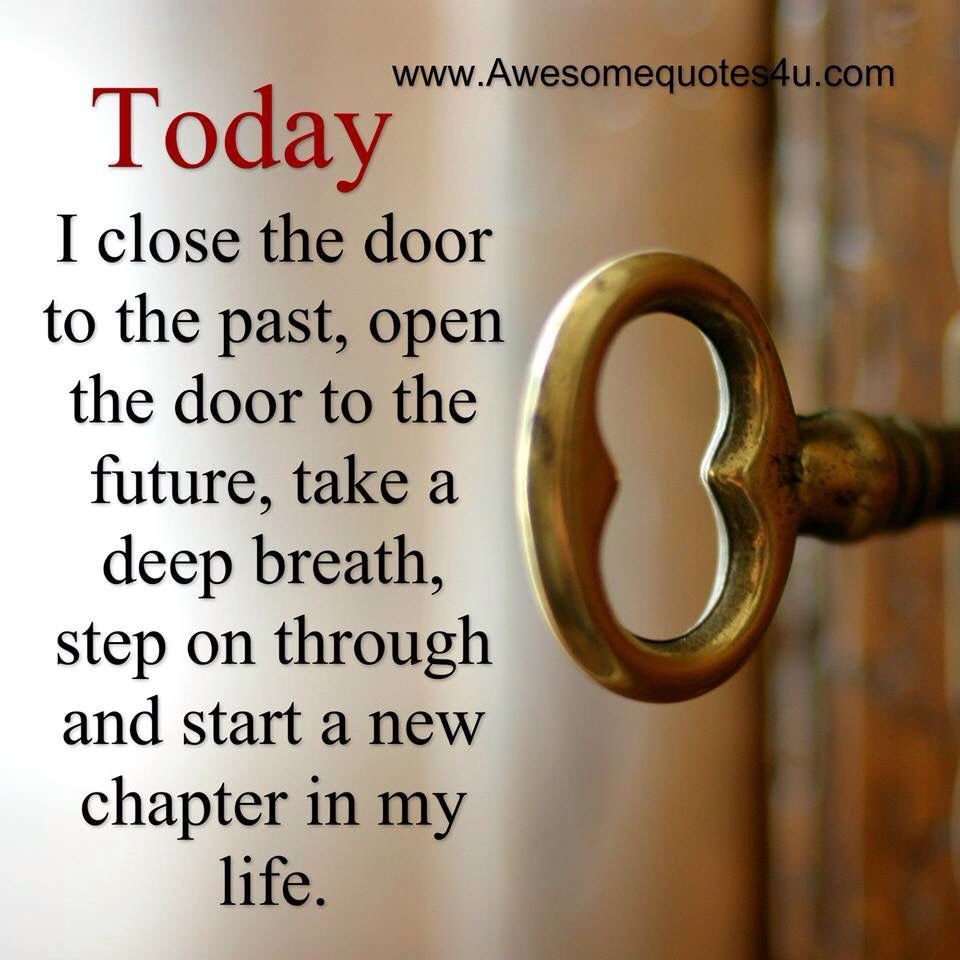 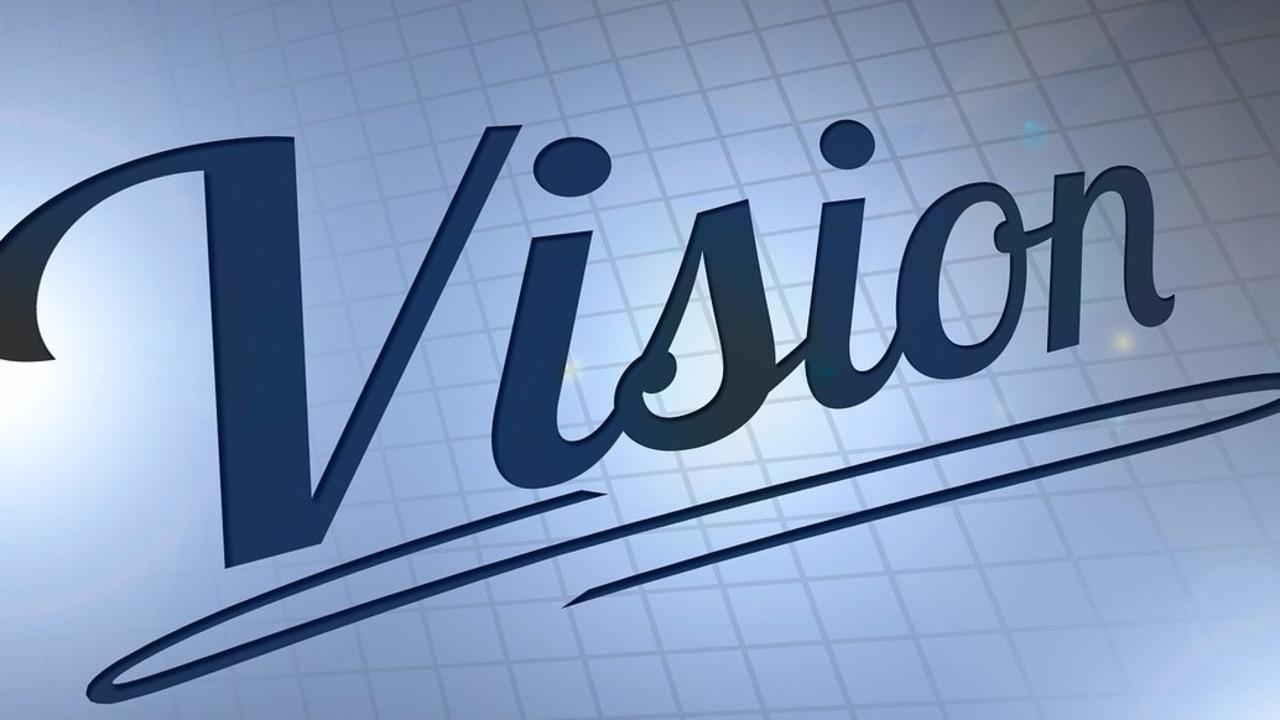 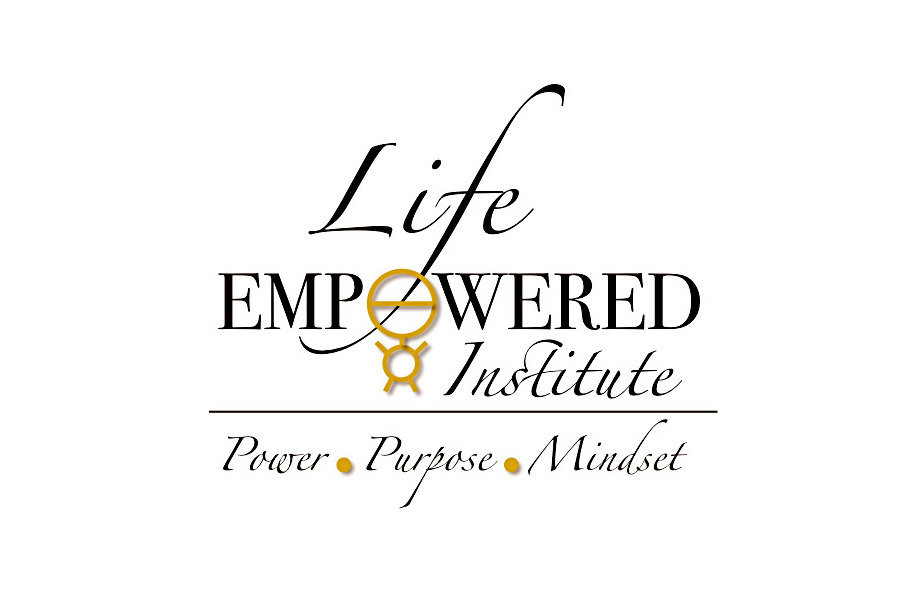 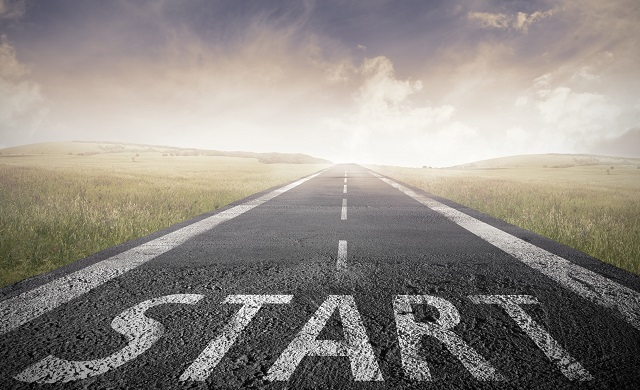 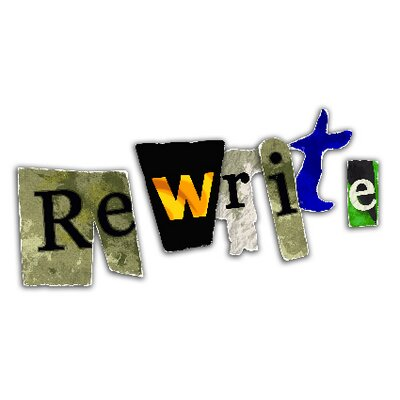 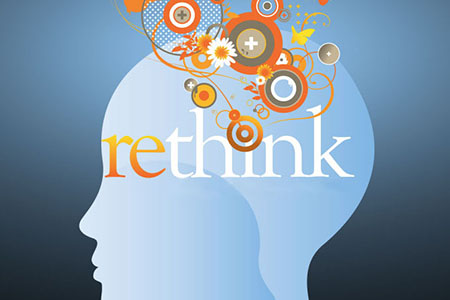 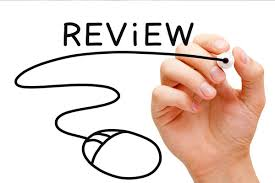 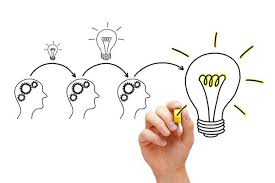 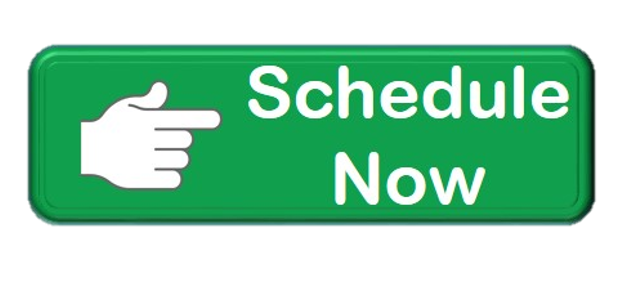 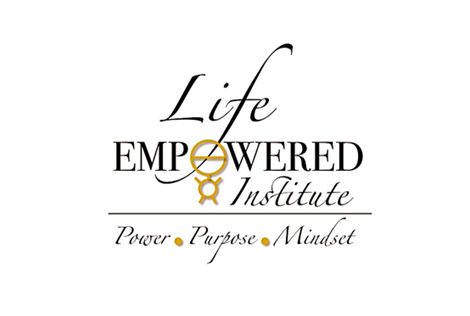 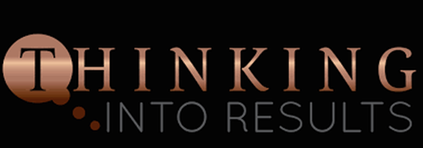 This Is The Access Info Lesson 1 – A Worthy Ideal

http://clients.proctorgallagherinstitute.com
 
Email: preview@thinkingintoresults.com
 
Password: preview